الدرس الثاني
نظام التدفئة المركزية
تعريف نظام التدفئة المركزية:
 هو نظام يعمل على السولار ( الديزل) بهدف تدفئة المحيط سواء كان منزلاً أو مكان عمل .
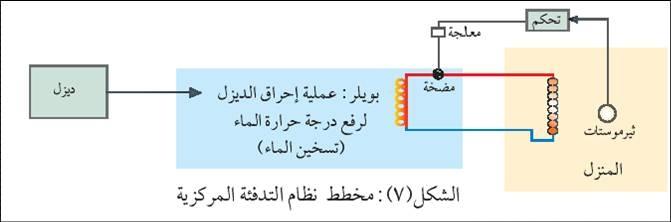 آلية عمل نظام التدفئة المركزية 
يتم تسخين الماء بواسطة البويلر عن طريق احتراق الديزل فيصعد الماء الساخن – الذي تقل كثافته مع التسخين – في الأنابيب بمساعدة مضخة للماء حتى يصل إلى المشعات الحرارية الموجودة في جدران المنزل والتي تقوم بإخراج الحرارة للمنزل فيدفأ المنزل وتقوم الثيرموستات بالتحكم في درجة حرارة المنزل  وضبطها بحيث إذا زادت الحرارة عن الحد المطلوب يقوم الثيرموستات بفصل الجهاز عن العمل والعكس.......
تحليل  نظام التدفئة المركزية: 
= المدخلات:-أنابيب توصيل، مضخة، ديزل، ماء، بويلر، مشعات حرارية.
= العمليات:-عملية احتراق الديزل لرفع درجة حرارة الماء بواسطة البويلر.
= المخرجات:-حرارة .
= التغذية الراجعة:-الثيرموستات(مجس حراري).
= التحكم:-رفع أو خفض معدل الاحتراق.
مخطط بسيط لنظام التدفئة المركزية
تحكم وسيطرة
رفع أو خفض معدل الاحتراق
تغذية راجعة
ثيرموستات 
التحكم في درجة الحرارة
احتراق الديزل للحصول على الحرارة
الحرارة
الديزل، الكهرباء
مخرجات
مدخلات
عمليات
تعريفات مهمة :
 تعريف البويلر:-
هو عملية احتراق الديزل لرفع درجة حرارة الماء(تسخين الماء).

 تعريف الثيرموستات:-
عبارة عن شريط ثنائي الفلز.

** آلية عمل الثيرموستات:-
عند تشغيل الجهاز (إغلاق الدارة) يمر التيار عبر الشريط ثنائي الفلز وبعد فترة من الزمن يسخن الشريط 
ـــ نتيجة لأن الشريط مكون من فلزين فهذا يعني أن احد الفلزين يتمدد بمقدار مختلف عن الآخر مما يؤدي إلى تقوس الشريط  فتنفتح الدارة فيتوقف مرور التيار.
ــ بعد فترة من الزمن يبرد الشريط فيعود إلى وضعه الأصلي فتغلق الدارة الكهربائية ويعود الجهاز للعمل .